Additional CSS
Text Align
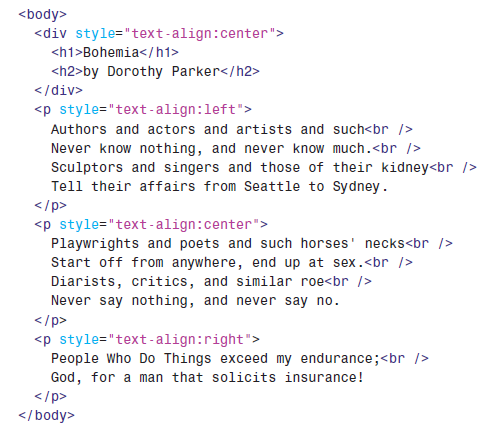 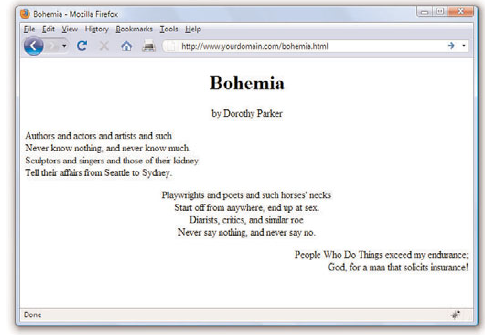 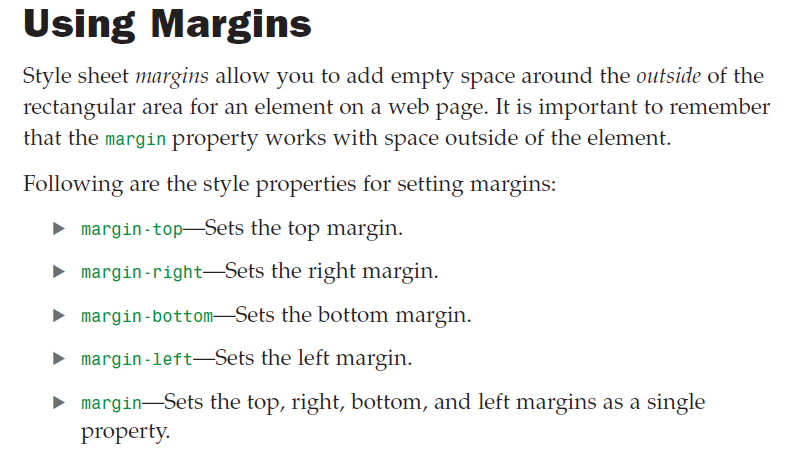 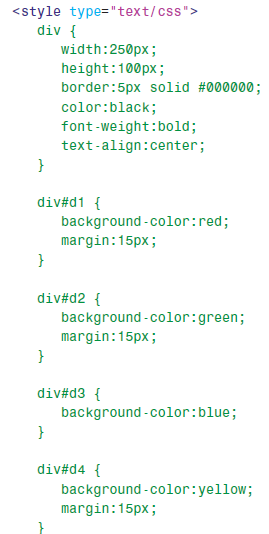 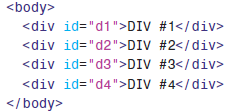 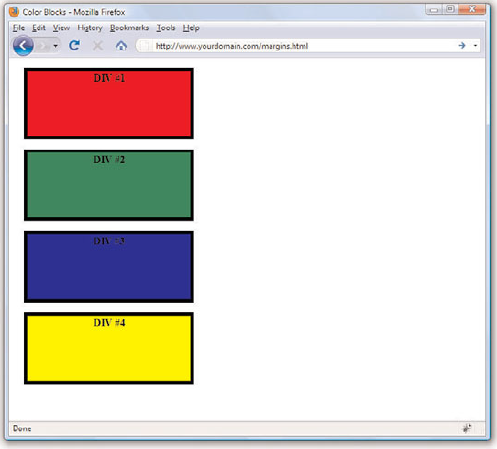 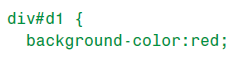 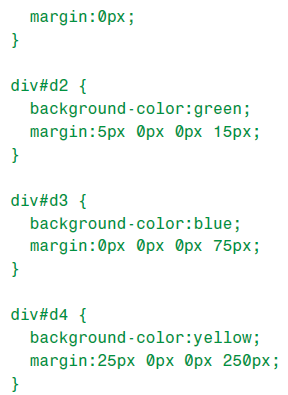 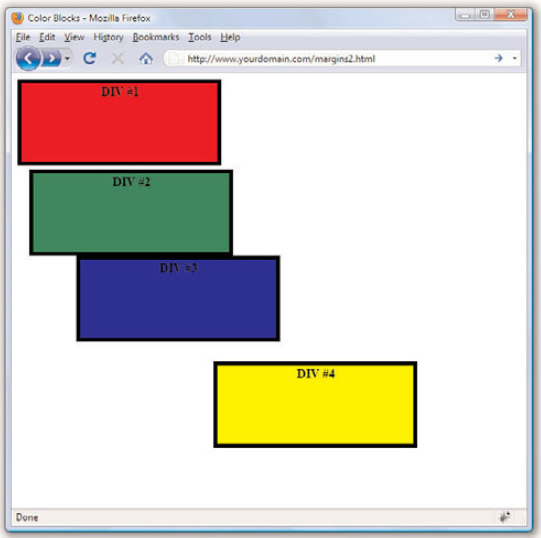 Padding
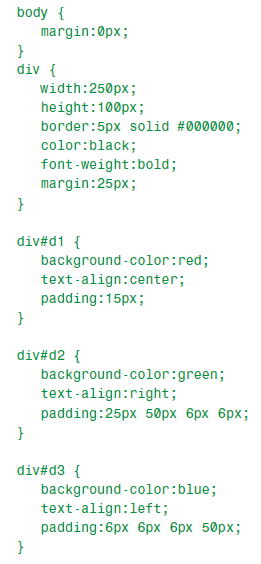 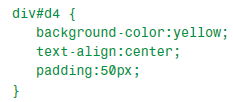 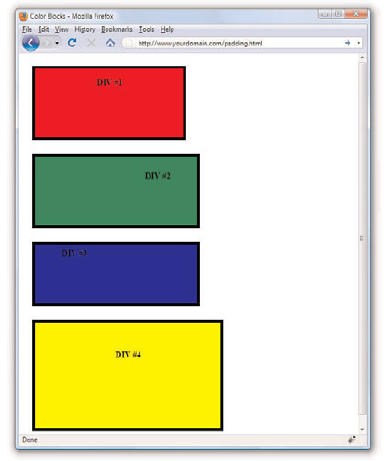 Understanding BOX model
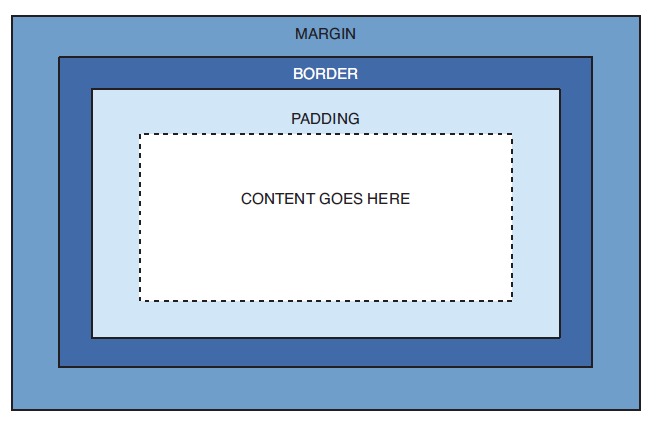